Актуализация содержания высшего образования на основе ФГОС 3++ и профессиональных стандартов
Н.Ю. Коленкова, начальник отдела ПРОП
1
Нормативная и методическая база актуализации содержания высшего образования
Федеральный закон от 29.12.2012 № 273-ФЗ «Об образовании в Российской Федерации»
приказ Минобрнауки России от 5 апреля 2017 г. № 301 «Об утверждении порядка организации и осуществления образовательной деятельности по образовательным программам высшего образования - программам бакалавриата, программам специалитета, программам магистратуры» 
актуализированные ФГОС ВО
утвержденные профессиональные стандарты
утвержденные примерные образовательные программы
методические рекомендации по разработке ОПОП с учетом соответствующих профессиональных стандартов (от 22 января 2015 г. № ДЛ-1/05вн)
Коленкова Наталья Юрьевна, начальник отдела ПРОП
2
Нормативная и методическая база актуализации содержания высшего образования
Федеральный закон от 29.12.2012 № 273-ФЗ «Об образовании в Российской Федерации»
приказ Минобрнауки России от 5 апреля 2017 г. № 301 «Об утверждении порядка организации и осуществления образовательной деятельности по образовательным программам высшего образования - программам бакалавриата, программам специалитета, программам магистратуры» 
актуализированные ФГОС ВО
утвержденные профессиональные стандарты
утвержденные примерные образовательные программы
методические рекомендации по разработке ОПОП с учетом соответствующих профессиональных стандартов (от 22 января 2015 г. № ДЛ-1/05вн)
Коленкова Наталья Юрьевна, начальник отдела ПРОП
3
Разработка ОПОП вузом
п. 6 приказа № 301, а также часть 7 статьи 12 Федерального "Об образовании в Российской Федерации"
Кем разрабатывается?
Университет
На основании чего разрабатывается?
ФГОС ВО
С учетом чего разрабатывается?
Примерная ООП
Коленкова Наталья Юрьевна, начальник отдела ПРОП
4
Результаты актуализации ФГОС ВО (на 14.11.2017)
Всего ФГОС (бакалавриат, магистратура, специалитет)
498
Проектов ФГОС ВО 3++, представленных в Минобрнауки России
479
Проектов ФГОС ВО 3++, прошедших экспертизу НСПК
282
272
Проектов ФГОС ВО 3++, рекомендованных к утверждению Советом Минобрнауки России по ФГОС
Утверждено приказами Минобрнауки России
155
Прошли государственную регистрацию в Минюсте России
155
из них – реализуются в АГУ
34
Коленкова Наталья Юрьевна, начальник отдела ПРОП
5
Результаты актуализации ФГОС ВО (на 15.11.2017) (по областям образования)
Утверждены приказами
Совет по ФГОС
Одобрены НСПК
Рег. в Минюсте
Проектов ФГОС в МОН
Количество ФГОС
48
46
20
20
11
11
Математические и естественные науки
216
215
99
56
55
55
Инженерное дело, технологии и технические науки
14
14
5
5
4
4
Здравоохранение и медицинские науки
26
24
24
24
24
24
Сельское хозяйство и сельскохозяйственные науки
65
63
32
26
24
24
Науки об обществе
10
10
9
9
0
0
Образование и педагогические науки
29
29
20
6
6
6
Гуманитарные науки
71
71
71
58
31
31
Искусство и культура
19
5
0
0
0
0
6
Оборона и безопасность государства. Военные науки
Порядок введения ФГОС 3++
Дата вступления
прием на 2018-2019 как по ФГОС 3+, так и по ФГОС 3++ (при условии разработанной ОПОП)
возможность перевода студентов, обучающихся по ОПОП на основе ФГОС 3+, на ОПОП на основе ФГОС 3++ при наличии согласия студентов
30.12.2017
Прием в вуз по ФГОС 3+ (окончание)
31.12.2018
Коленкова Наталья Юрьевна, начальник отдела ПРОП
7
О примерной основной образовательной программе
п. 6. Образовательные программы самостоятельно разрабатываются и утверждаются организацией.
Образовательные программы, имеющие государственную аккредитацию <…>, разрабатываются организацией в соответствии с федеральными государственными образовательными стандартами и с учетом соответствующих примерных основных образовательных программ (при наличии).
Коленкова Наталья Юрьевна, начальник отдела ПРОП
8
Реестр примерных основных образовательных программы
http://reestr.fgosvo.ru/
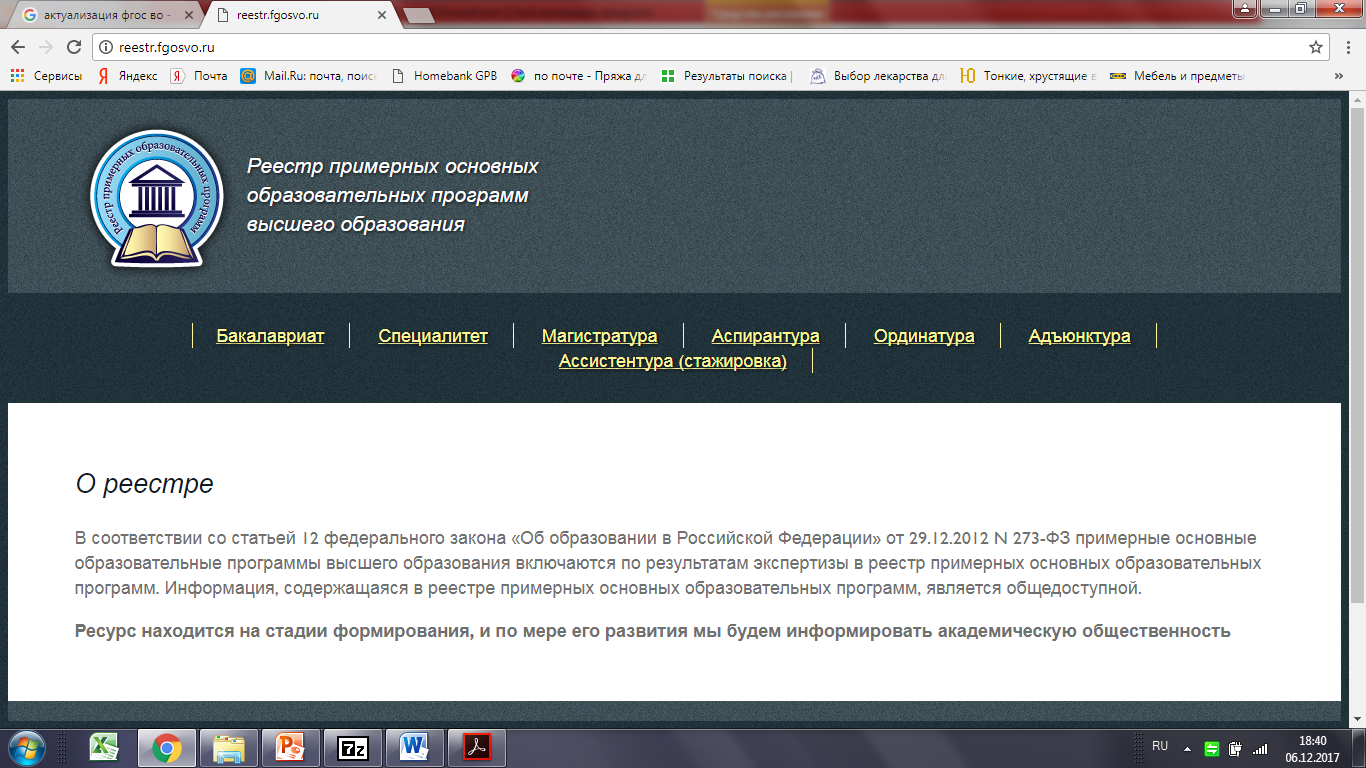 Коленкова Наталья Юрьевна, начальник отдела ПРОП
9
Сроки предоставления доступа пользователей ФУМО и разработчиков ПООП в ИС «Реестр ПООП»
ФГОС ВО, утвержденные на 15 ноября 2017 г.
не позднее 30 ноября 2017 г.
ФГОС ВО, утвержденные на 31 декабря 2017 г.
не позднее 20 января 2018 г.
ФГОС ВО, утвержденные на 10 февраля 2018 г.
не позднее 28 февраля 2018 г.
Коленкова Наталья Юрьевна, начальник отдела ПРОП
10
Что делать, если примерной ООП нет?
При включении ПООП в реестр ПООП организация разрабатывает с учетом ПООП образовательную программу для лиц, поступающих на обучение, в год, следующий за годом включения ПООП в реестр. 
Обучение лиц обучающихся по образовательной программе, разработанной до включения соответствующей ПООП в реестр, осуществляется по образовательной программе, разработанной на момент их поступления или по решению организации по образовательной программе, обновленной с учетом вновь включенной ПООП в реестр.
Коленкова Наталья Юрьевна, начальник отдела ПРОП
11
По какому образовательному стандарту разрешается прием на обучение 01.09.2018?
по ФГОС 3+
по ФГОС 3++
по ФГОС 3+ или по ФГОС 3++
Коленкова Наталья Юрьевна, начальник отдела ПРОП
12
По какому образовательному стандарту разрешается прием на обучение 01.09.2018?
по ФГОС 3+
по ФГОС 3++
по ФГОС 3+ или по ФГОС 3++
Коленкова Наталья Юрьевна, начальник отдела ПРОП
13
На основании каких документов вуз будет разрабатывать ОПОП, если утверждены ФГОС 3++ и соответствующая примерная ООП?
достаточно только ФГОС 3++
необходим ФГОС 3++ и соответствующая примерная ООП
достаточно только примерной ООП
необходим ФГОС 3++, примерную ООП можно учитывать, а можно  и не учитывать
Коленкова Наталья Юрьевна, начальник отдела ПРОП
14
На основании каких документов вуз будет разрабатывать ОПОП, если утверждены ФГОС 3++ и соответствующая примерная ООП?
достаточно только ФГОС 3++
необходим ФГОС 3++ и соответствующая примерная ООП
достаточно только примерной ООП
необходим ФГОС 3++, примерную ООП можно учитывать, а можно  и не учитывать
Коленкова Наталья Юрьевна, начальник отдела ПРОП
15
Анализ ФГОС ВО (поколение 3++)
ФГОС 3+					ФГОС 3++
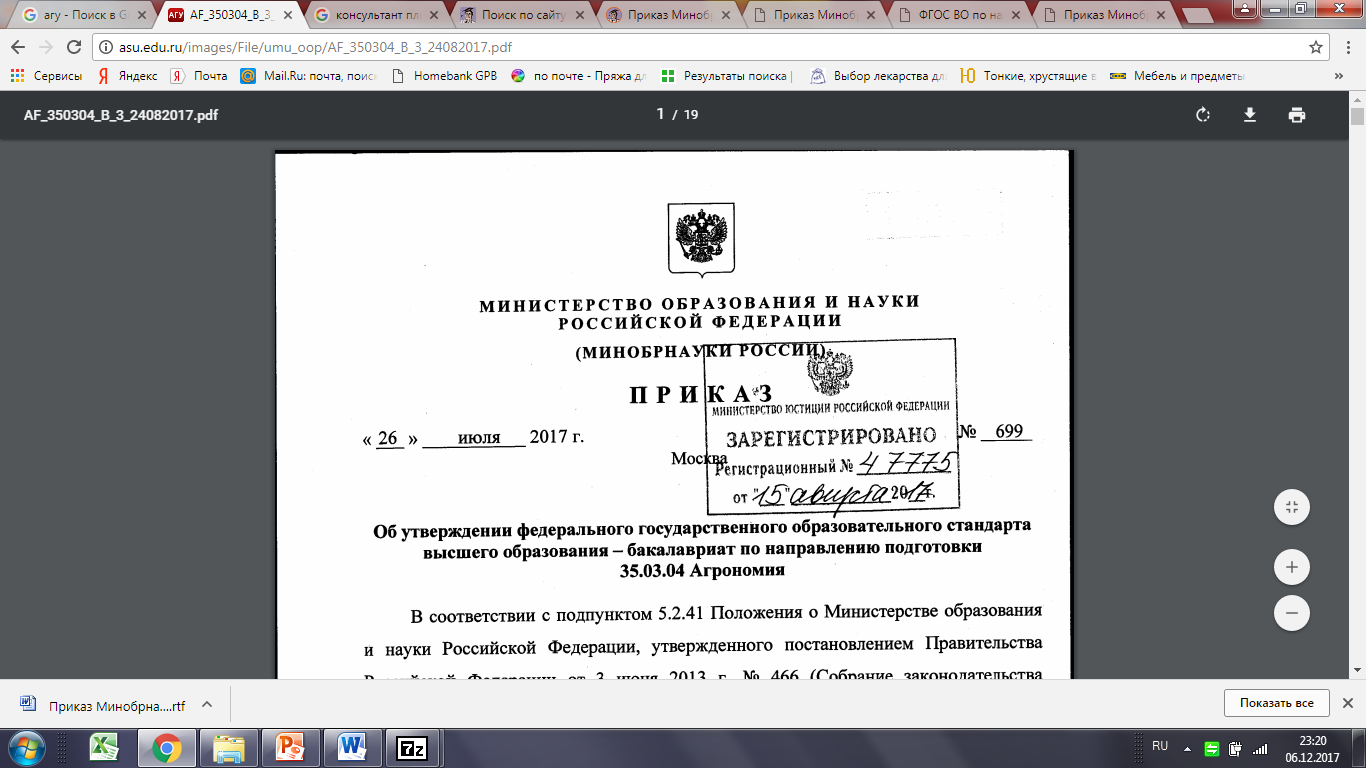 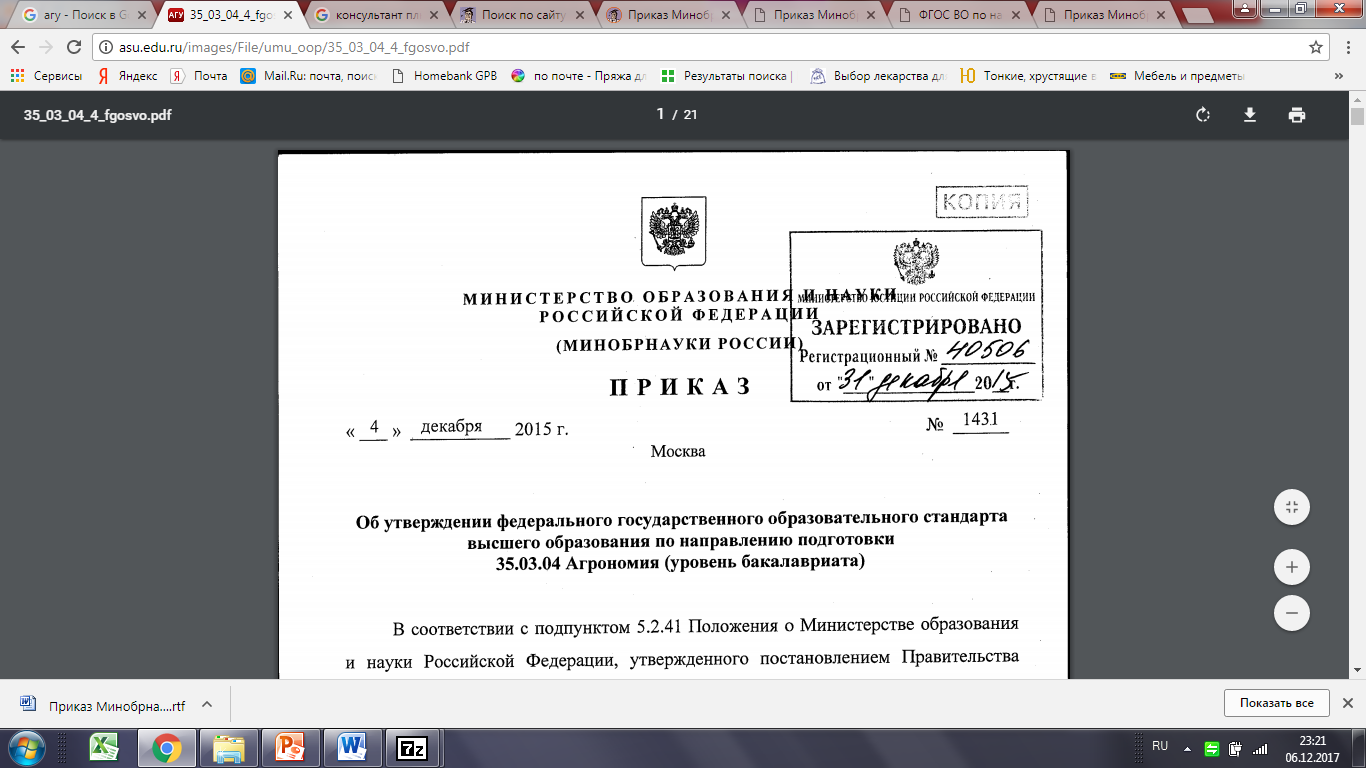 Коленкова Наталья Юрьевна, начальник отдела ПРОП
16
ФГОС 3++ об ОПОП
п. 1.4 (ФГОС 3++). Содержание высшего образования по направлению подготовки определяется программой …, разрабатываемой и утверждаемой Организацией самостоятельно <…>
Организация разрабатывает программу бакалавриата в соответствии с ФГОС ВО, с учетом соответствующей примерной основной образовательной программы, включенной в реестр примерных основных образовательных программ (далее - ПООП).
п. 8 (приказ № 301). Образовательная программа представляет собой комплекс основных характеристик образования (объем, содержание, планируемые результаты), организационно-педагогических условий, форм аттестации, который представлен в виде учебного плана, календарного учебного графика, рабочих программ дисциплин (модулей), программ практик, иных компонентов, а также оценочных и методических материалов.
Коленкова Наталья Юрьевна, начальник отдела ПРОП
17
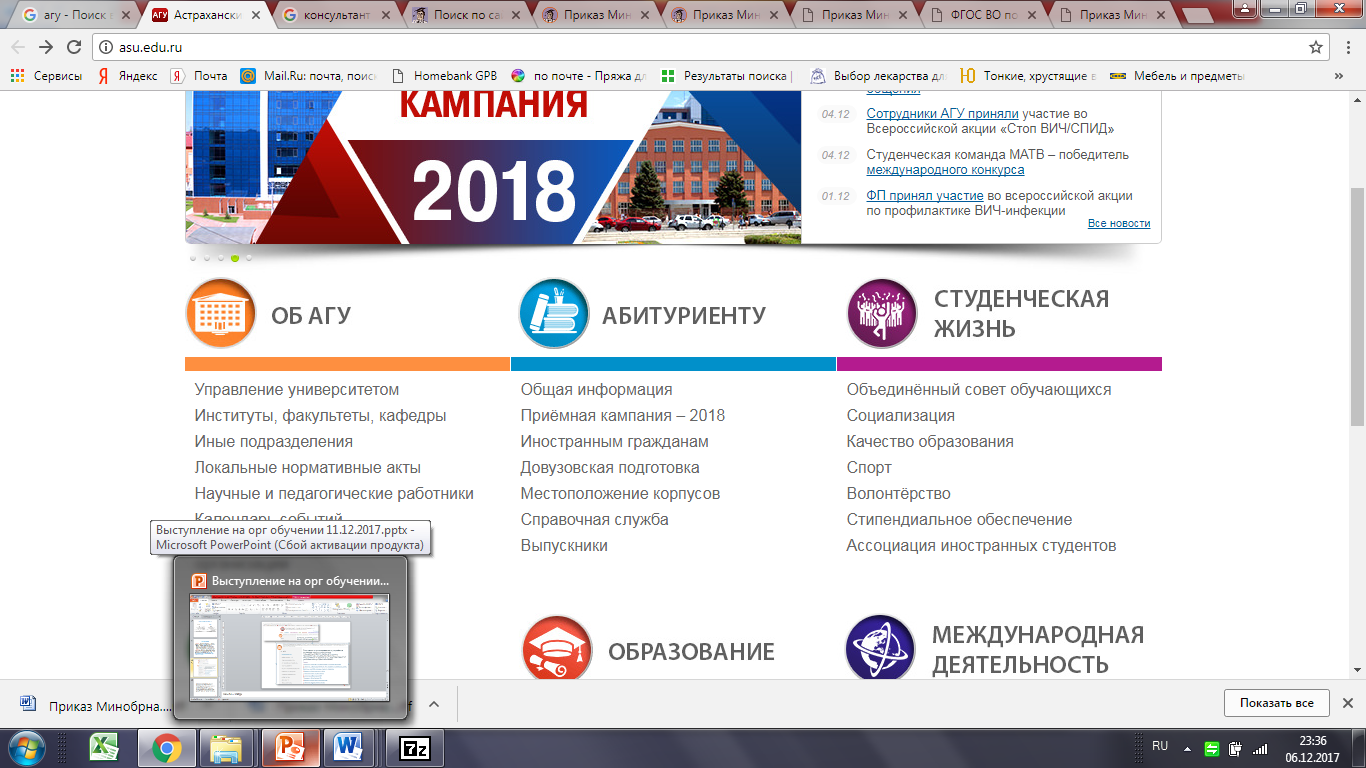 http://asu.edu.ru/
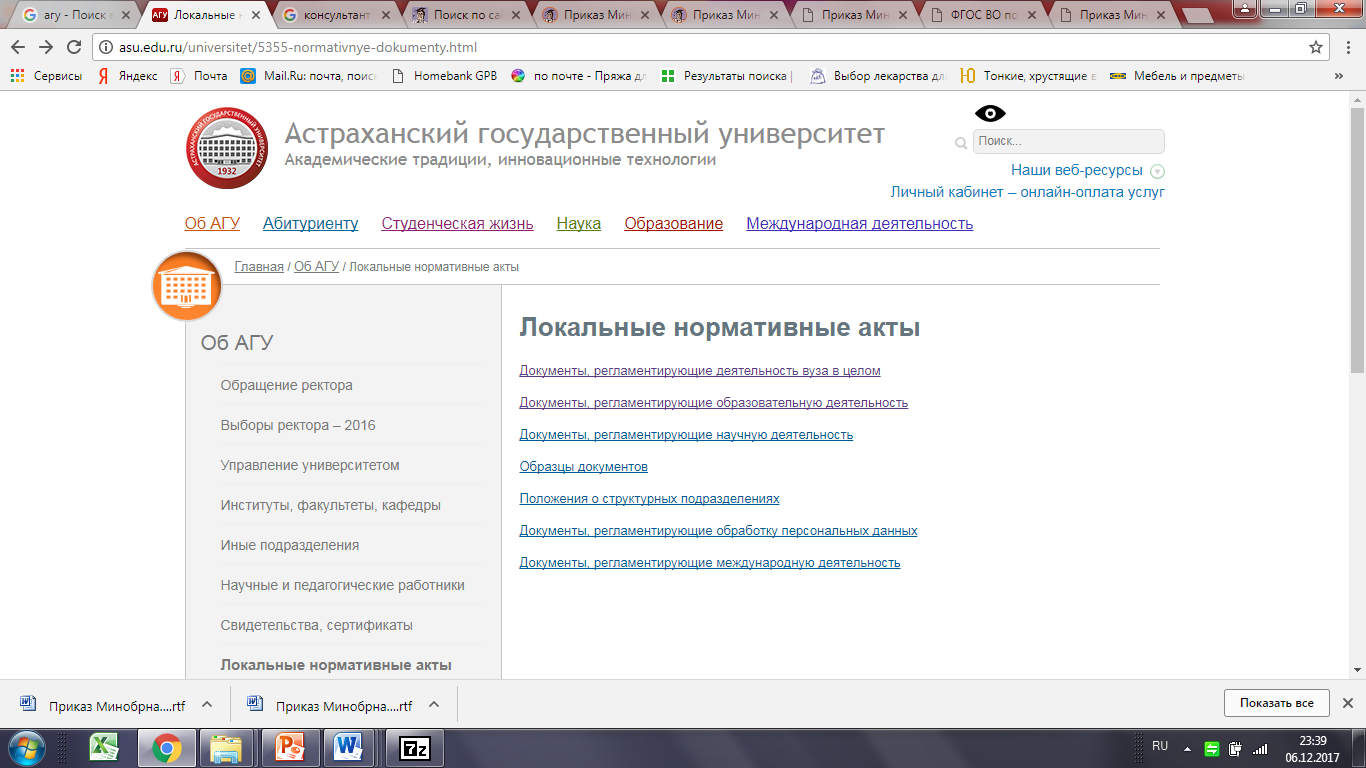 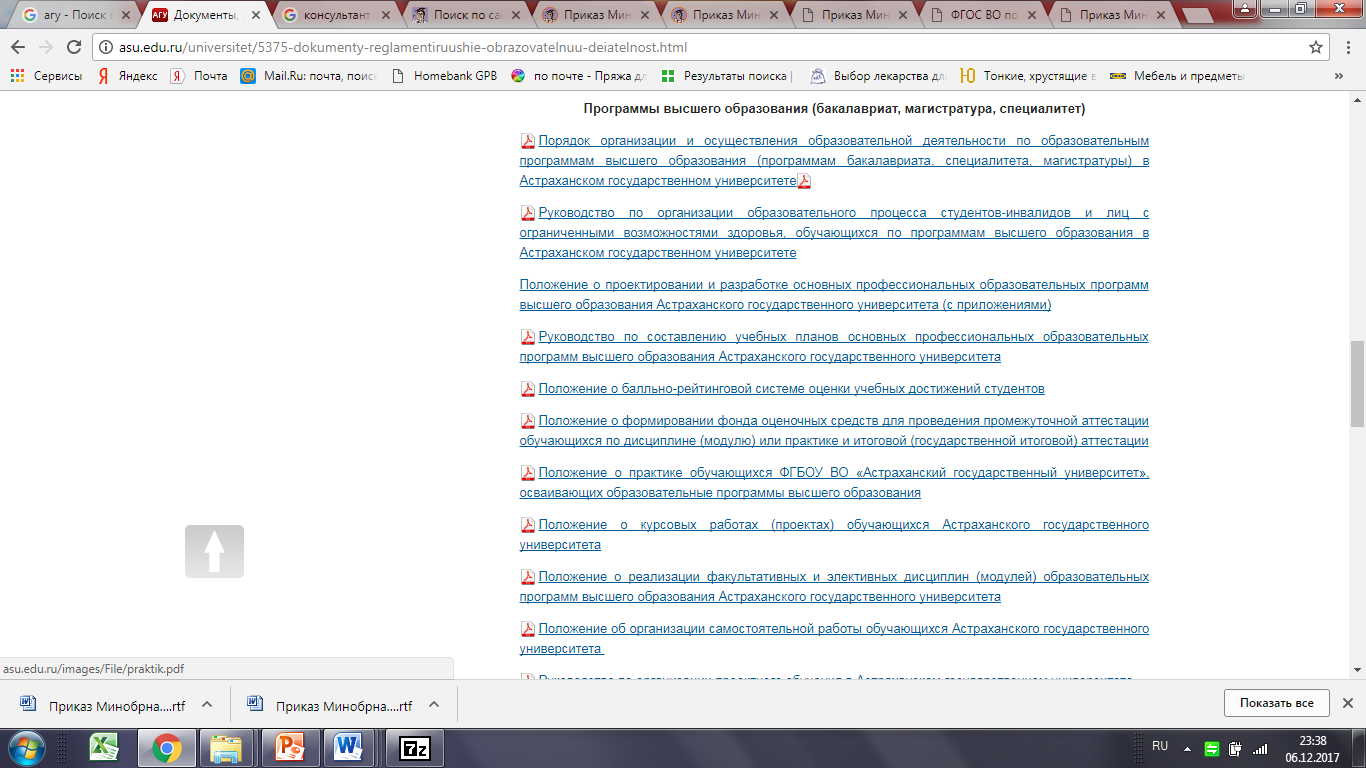 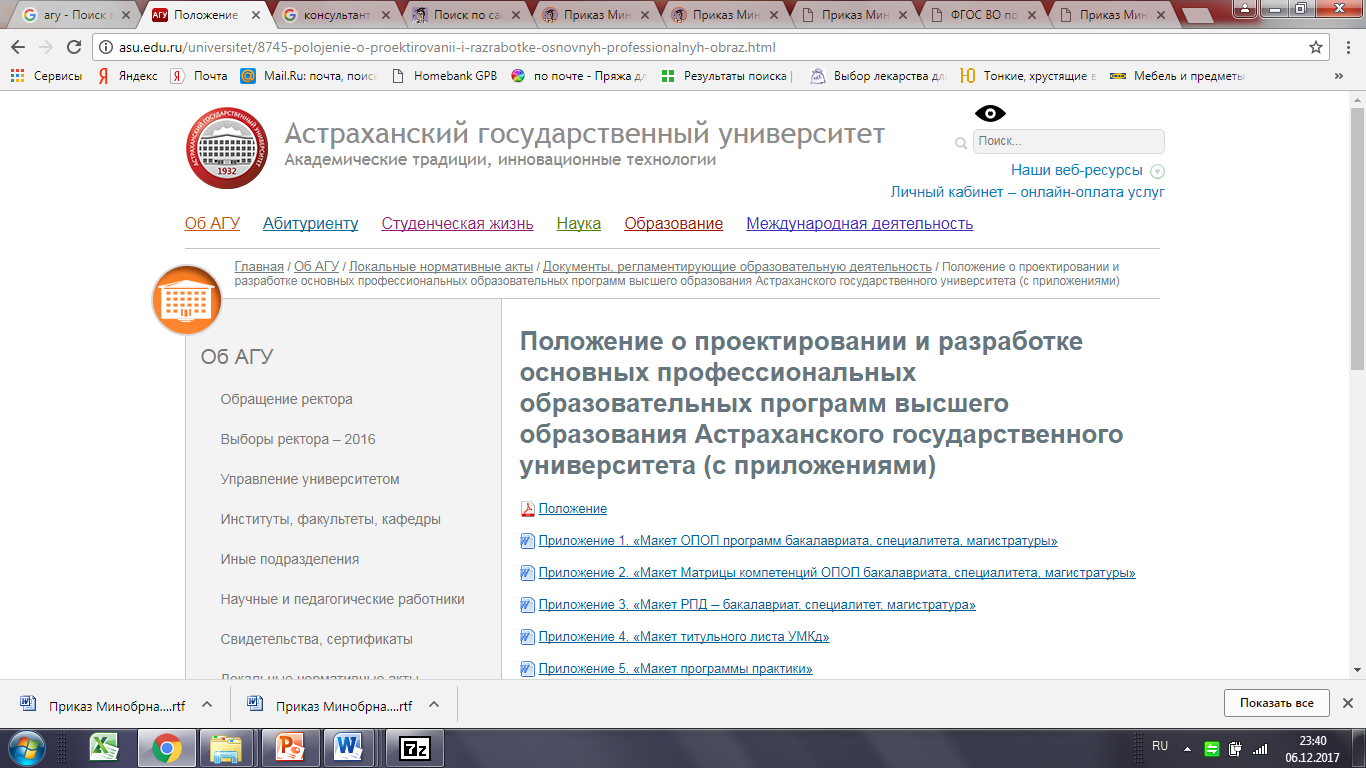 Коленкова Наталья Юрьевна, начальник отдела ПРОП
18
ФГОС 3++ об объеме программы в год
п. 1.9. <…> Объем программы <…> , реализуемый за один учебный год, составляет не более 70 з.е. [было строго 60 з.е.] вне зависимости от формы обучения, применяемых образовательных технологий, реализации программы бакалавриата с использованием сетевой формы, реализации программы бакалавриата по индивидуальному учебному плану (за исключением ускоренного обучения), а при ускоренном обучении - не более 80 з.е. [было 75 з.е.]
п. 1.10. Организация самостоятельно определяет в пределах сроков и объемов, установленных пунктами 1.8 и 1.9 ФГОС ВО <…> объем программы бакалавриата, реализуемый за один учебный год.
Коленкова Наталья Юрьевна, начальник отдела ПРОП
19
ФГОС 3++ определяет объем образовательной программы следующим образом:
общий объем за весь период, а также объем в год для очной формы обучения и ускоренного обучения
только общий объем за весь период
за весь период, а также верхнюю границу объема в год для всех форм обучения и ускоренного обучения
за весь период, а также верхнюю границу объема в год для очной формы обучения и ускоренного обучения
объем образовательной программы устанавливает организация
Коленкова Наталья Юрьевна, начальник отдела ПРОП
20
ФГОС 3++ определяет объем образовательной программы следующим образом :
общий объем за весь период, а также объем в год для очной формы обучения и ускоренного обучения
только общий объем за весь период
за весь период, а также верхнюю границу объема в год для всех форм обучения и ускоренного обучения
за весь период, а также верхнюю границу объема в год для очной формы обучения и ускоренного обучения
объем образовательной программы устанавливает организация
Коленкова Наталья Юрьевна, начальник отдела ПРОП
21
ФГОС 3++ о  характеристике профессиональной деятельности выпускника
Коленкова Наталья Юрьевна, начальник отдела ПРОП
22
ФГОС 3++ о  направленности (профиле) ОПОП
п. 1.13. При разработке программы бакалавриата Организация устанавливает направленность (профиль) программы бакалавриата, которая соответствует направлению подготовки в целом или конкретизирует содержание программы бакалавриата в рамках направления подготовки путем ориентации ее на:
область (области) профессиональной деятельности и сферу (сферы) профессиональной деятельности выпускников
тип (типы) задач и задачи профессиональной деятельности выпускников
при необходимости - на объекты профессиональной деятельности выпускников или область (области) знания
Коленкова Наталья Юрьевна, начальник отдела ПРОП
23
Приказ № 301 о  направленности (профиле) ОПОП
Коленкова Наталья Юрьевна, начальник отдела ПРОП
24
Основанием для установления направленности (профиля) образовательной программы является:
соответствие направлению подготовки в целом или ориентация на область (области) и сферу (сферы), тип (типы) задач и задачи, на объекты профессиональной деятельности и область (области) знания
соответствие направлению подготовки в целом
ориентация на область (области) и сферу (сферы), тип (типы) задач и задачи, на объекты профессиональной деятельности и область (области) знания
соответствие направлению подготовки в целом или ориентация на область (области) и сферу (сферы), тип (типы) задач и задачи, при необходимости на объекты профессиональной деятельности и область (области) знания
Коленкова Наталья Юрьевна, начальник отдела ПРОП
25
Основанием для установления направленности (профиля) образовательной программы является:
соответствие направлению подготовки в целом или ориентация на область (области) и сферу (сферы), тип (типы) задач и задачи, на объекты профессиональной деятельности и область (области) знания
соответствие направлению подготовки в целом
ориентация на область (области) и сферу (сферы), тип (типы) задач и задачи, профессиональной деятельности и область (области) знания
соответствие направлению подготовки в целом или ориентация на область (области) и сферу (сферы), тип (типы) задач и задачи, при необходимости на объекты профессиональной деятельности и область (области) знания
Коленкова Наталья Юрьевна, начальник отдела ПРОП
26
ФГОС 3++ о структуре и объеме образовательной программы
по ФГОС 3++
по ФГОС 3+
Коленкова Наталья Юрьевна, начальник отдела ПРОП
27
ФГОС 3++ об обязательных и необязательных элементах ОПОП
п. 2.9. В рамках программы <…> выделяются обязательная часть и часть, формируемая участниками образовательных отношений.
К обязательной части программы бакалавриата относятся дисциплины (модули) и практики, обеспечивающие формирование общепрофессиональных компетенций, а также профессиональных компетенций, установленных ПООП в качестве обязательных (при наличии).
<…>
Дисциплины (модули) и практики, обеспечивающие формирование универсальных компетенций, могут включаться в обязательную часть программы бакалавриата и в часть, формируемую участниками образовательных отношений.
Коленкова Наталья Юрьевна, начальник отдела ПРОП
28
ФГОС 3++ об объеме обязательной части
п. 2.9. Объем обязательной части, без учета объема государственной итоговой аттестации, должен составлять не менее … процентов общего объема программы бакалавриата

Например:
если ГИА = 6 з.е., 
тогда объем должен быть больше или равен:
240/100*60=144 з.е.
Коленкова Наталья Юрьевна, начальник отдела ПРОП
29
ФГОС 3++ дает разработчикам ОПОП следующие нормативы по объему программы
объем обязательной части, без учета объема государственной итоговой аттестации, и вариативной части
объем обязательной части, включая объем государственной итоговой аттестации, и вариативной части
объем обязательной части, без учета объема государственной итоговой аттестации
Коленкова Наталья Юрьевна, начальник отдела ПРОП
30
ФГОС 3++ дает разработчикам ОПОП следующие нормативы по объему программы
объем обязательной части, без учета объема государственной итоговой аттестации, и вариативной части
объем обязательной части, включая объем государственной итоговой аттестации, и вариативной части
объем обязательной части, без учета объема государственной итоговой аттестации
Коленкова Наталья Юрьевна, начальник отдела ПРОП
31
ФГОС 3++ о практиках (типы практик) – п. 2.6.
организация выбирает один или несколько типов производственной практики и устанавливает тип учебной практики из перечня, указанного в пункте 2.4 ФГОС ВО;
организация вправе выбрать один или несколько типов учебной и (или) производственной практик из рекомендуемых ПООП (при наличии);
организация вправе установить дополнительный тип (типы) учебной и (или) производственной практик;
организация устанавливает объемы практик каждого типа.
Коленкова Наталья Юрьевна, начальник отдела ПРОП
32
ФГОС 3++ о ГИА
2.7. В Блок 3 "Государственная итоговая аттестация" входят:
подготовка к сдаче и сдача государственного экзамена (если Организация включила государственный экзамен в состав государственной итоговой аттестации);
подготовка к процедуре защиты и защита выпускной квалификационной работы.
Коленкова Наталья Юрьевна, начальник отдела ПРОП
33
ФГОС 3++ устанавливает объем контактной работы при очной форме обучения
Аудиторная (занятия лекционного типа, и (или) занятия семинарского типа) 
Внеаудиторная (групповые консультации, и (или) индивидуальная работа обучающихся, иные формы работы)
В ЭИО среде (только образовательные платформы вуза)
28. Контактная работа может быть аудиторной, внеаудиторной, а также проводиться в электронной информационно-образовательной среде
приказ № 301
Коленкова Наталья Юрьевна, начальник отдела ПРОП
34
ФГОС 3++ устанавливает объем контактной работы
для очной формы обучения
для всех форм обучения, допустимых для реализации данного направления
аудиторной, внеаудиторной и в электронной информационно-образовательной среде
 только аудиторной
в процентах от общего объема времени, отводимого на реализацию дисциплин (модулей)
не устанавливает объем контактной работы
Коленкова Наталья Юрьевна, начальник отдела ПРОП
35
ФГОС 3++ устанавливает объем контактной работы
для очной формы обучения
для всех форм обучения, допустимых для реализации данного направления
аудиторной, внеаудиторной и в электронной информационно-образовательной среде [с педагогическим работниками]
только аудиторной
в процентах от общего объема времени, отводимого на реализацию дисциплин (модулей)
не устанавливает объем контактной работы [это требование указано не во всех стандартах]
Коленкова Наталья Юрьевна, начальник отдела ПРОП
36
Требования к результатам обучения
Коленкова Наталья Юрьевна, начальник отдела ПРОП
37
Формирование перечня компетенций
Универсальные компетенции
ФГОС 3++
Общепрофессиональные компетенции
ФГОС 3++
Профессиональные компетенции
примерная ООП
профстандарт
требования рынка труда
обобщение опыта
консультации работодателей
Коленкова Наталья Юрьевна, начальник отдела ПРОП
38
Как выбрать профессиональные компетенции?
включить в программу все обязательные профессиональные компетенции (при наличии)
можем включить в программу одну или несколько рекомендуемых профессиональных компетенций 
включить определяемые самостоятельно одну или несколько профессиональных компетенций, исходя из направленности (профиля) программы
Коленкова Наталья Юрьевна, начальник отдела ПРОП
39
Какими типами компетенций формируется содержание обязательной части?
только универсальными и общепрофессиональными
общепрофессиональными и профессиональными, установленными ПООП в качестве обязательных (при наличии)
всеми универсальными, общепрофессиональными и профессиональными
общепрофессиональными и всеми профессиональными
в том числе универсальными
Коленкова Наталья Юрьевна, начальник отдела ПРОП
40
Какими типами компетенций формируется содержание обязательной части?
только универсальными и общепрофессиональными
общепрофессиональными и профессиональными, установленными ПООП в качестве обязательных (при наличии)
всеми универсальными, общепрофессиональными и профессиональными
общепрофессиональными и всеми профессиональными
в том числе универсальными
Коленкова Наталья Юрьевна, начальник отдела ПРОП
41
Требования к кадрам
4.4.2. Квалификация педагогических работников Организации должна отвечать квалификационным требованиям, указанным в квалификационных справочниках и (или) профессиональных стандартах (при наличии). 
ФГОС 3++ устанавливает процентные требования к:
 ведению научную, учебно-методическую и (или) практическую работу, соответствующую профилю преподаваемой дисциплины (модуля), НПР
численности НПР из числа руководителей и (или) работниками иных организаций, осуществляющими трудовую деятельность в профессиональной сфере, соответствующей профессиональной деятельности + стаж работы в данной профессиональной сфере 
наличию ученой степени и (или) ученого звания НПР
Коленкова Наталья Юрьевна, начальник отдела ПРОП
42
Оценка качества образовательной деятельности
Внутренняя оценка
Внешняя оценка
работодатели и их объединения
юридические и физические лица
государственная аккредитация
профессионально-общественная аккредитация
условия, содержание, организация и качество образовательного процесса
соответствие ОП требованиям ФГОС и ПООП; признание качества и уровня подготовки выпускников
Коленкова Наталья Юрьевна, начальник отдела ПРОП
43
Немного о примерных образовательных программах
п. 2.2. Перечень профессиональных стандартов, соотнесенных с ФГОС
п. 2.3 Перечень основных задач профессиональной деятельности выпускников, соотнесенных с объектами профессиональной деятельности (или области знания)
п. 4.1. Требования к планируемым результатам освоения образовательной программы, обеспечиваемым дисциплинами (мо дулями) и практиками обязательной части с указанием индикаторов достижения, а для профессиональных компетенций основание – это профессиональный стандарт или анализ опыта
Коленкова Наталья Юрьевна, начальник отдела ПРОП
44
Актуализация содержания высшего образования на основе ФГОС 3++ и профессиональных стандартов
Наталья Юрьевна Коленкова, начальник отдела ПРОП

тел. 61-08-92
45